How to attract the right customers and clients
All rights Reserved: B Consultancy Ltd
Agenda
Who will buy from you?
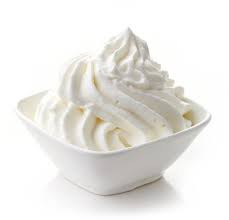 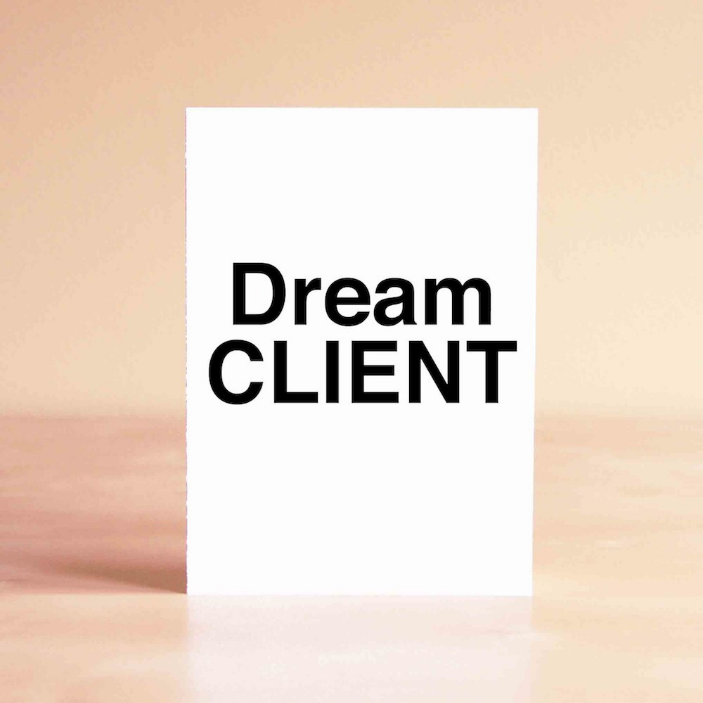 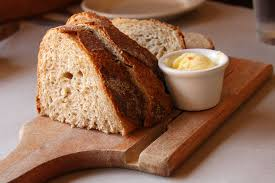 Who are you really targeting?
Where are you fishing?
Excercise
Networking – Events - Workshops
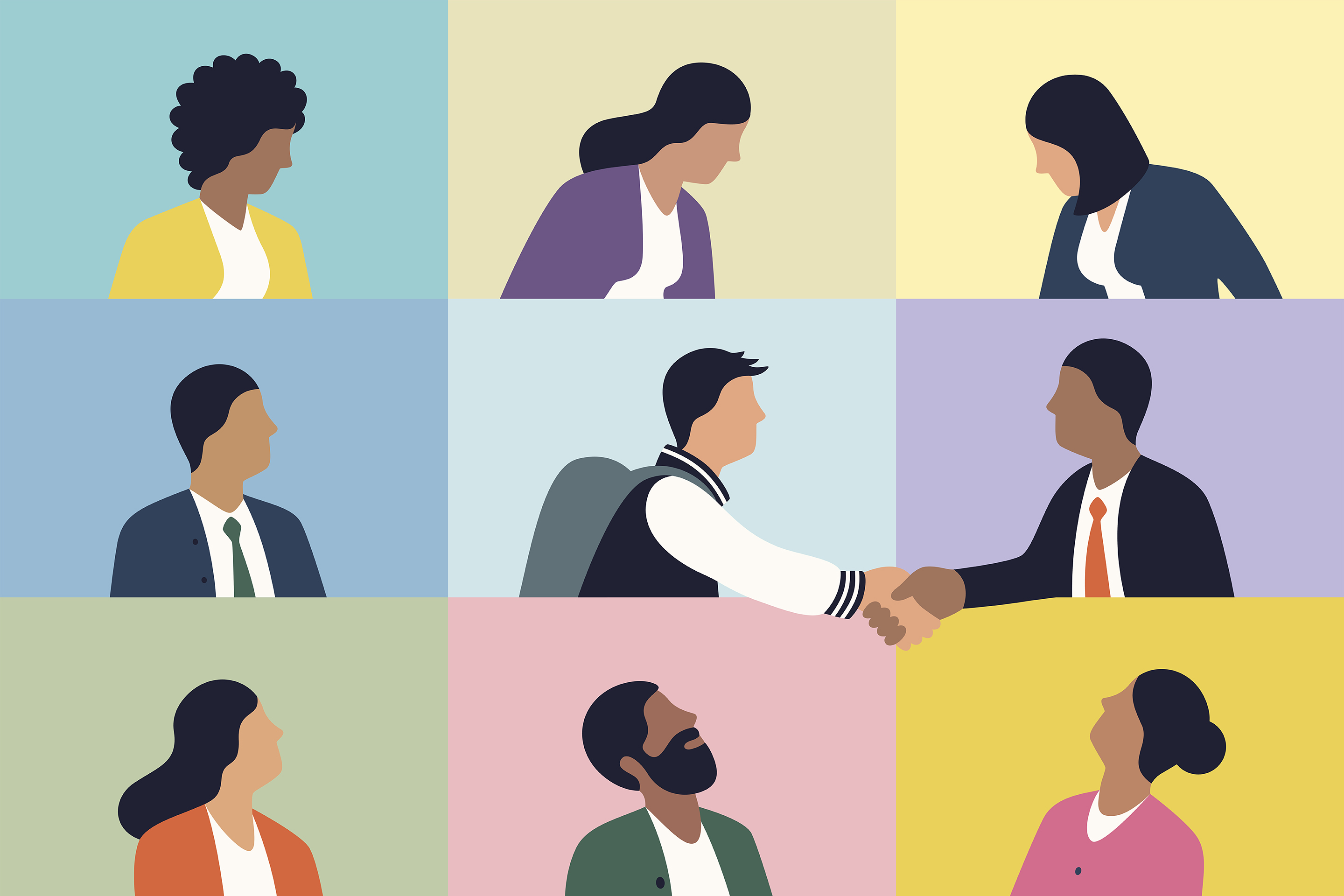 Social Media Insights
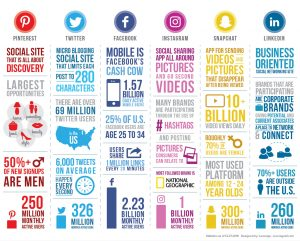 Analysing your content on the channels you are already using provide robust social media insights in identifying the right target audience.
Social Listening
Social listening is the process of monitoring social media channels for mentions of your brand, competitors, product, and more.
                                                   Source: www.blog.hootsuite.com
What are your customers talking about?
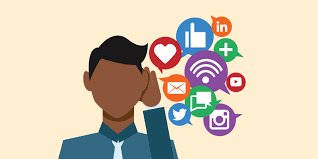 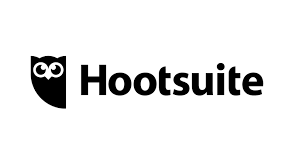 m
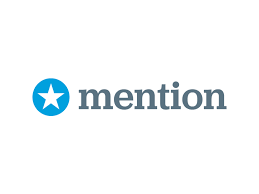 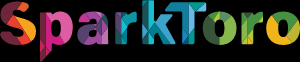 Data
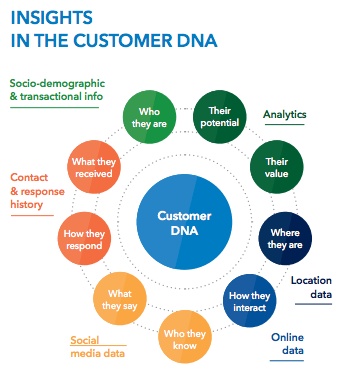 Source: http://www.black.ninja/how-to-blow-away-your-customers-with-data-analytics/
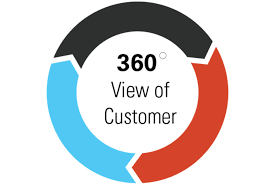 Build a bigger picture of your customer – 
Preferences, needs and wants the full 360 degree
Aim -  Build long term relationships 
Building = improved loyalty
Anticipate -  customer behaviour and listen to what customers are saying, they will leave hints, clues and footprints.
What are your customers really paying for?
What do your customers want?
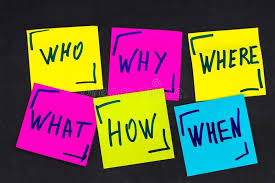 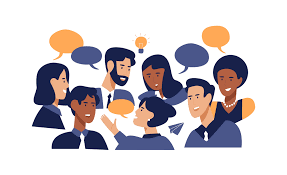 Communication
Send  potential customers useful tips, updates
and resources at regular intervals

Freedom Tool
Face to Face
LinkedIn 
Messaging tools
Do people endorse or recommend you, send them an email, thank you for connecting...
Attract
People who are likely to become leads, and, good customers
Relevant content attracts the right customers at the right time, when the want or need YOUR BUSINESS

Resources and Tools
Blogging
Content Strategy
Keywords, Long tail and intent
Social Media
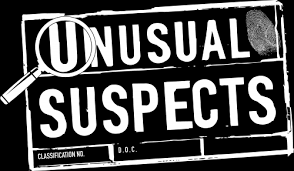 Questionnaires and Surveys
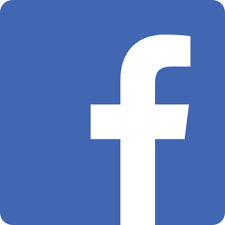 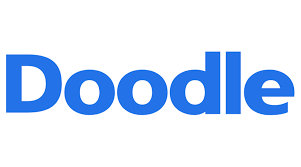 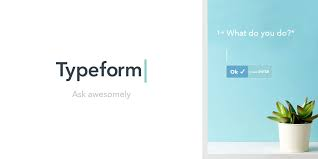 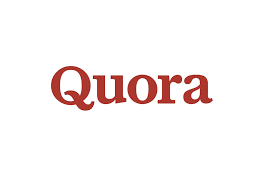 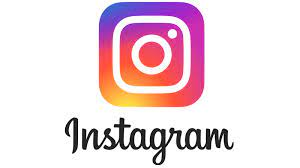 Content is copyright of  B Consultancy Ltd ©  2021 All rights reserved
Social Media - Keywords
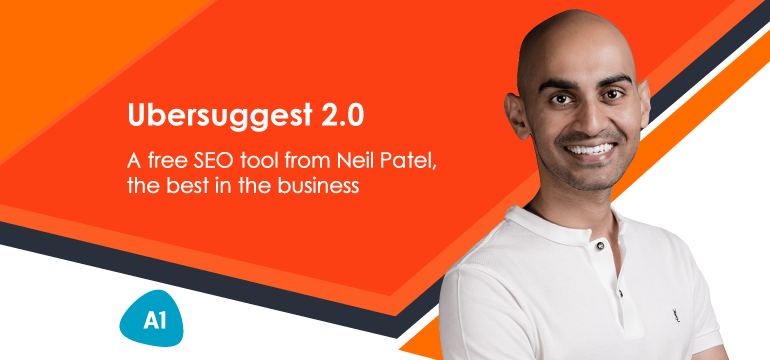 What’s trending on Instagram, Twitter
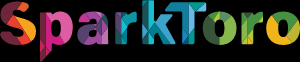 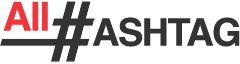 Content is copyright of  B Consultancy Ltd ©  2021 All rights reserved
Resources to connect with clients
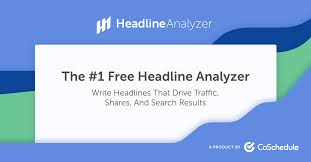 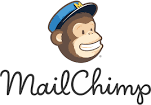 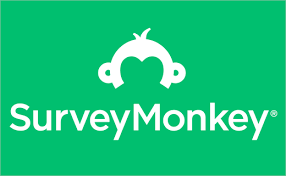 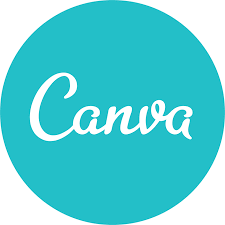 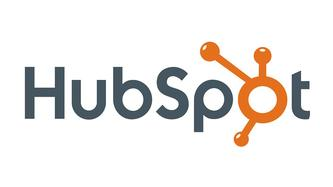 Feel, Felt, Found
“I understand how you feel.”“Initially, other …) felt that way.”“What they found, however, was that after doing ‘X’ was that ‘Y” happened.
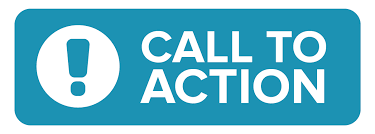 Go the Extra mile
Exceed their expectations
Be proactive
Improve the customer experience, this will lead to opportunities to upsell and cross-sell
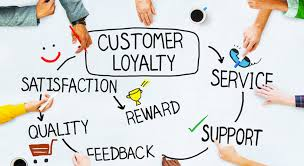 Make people feel special
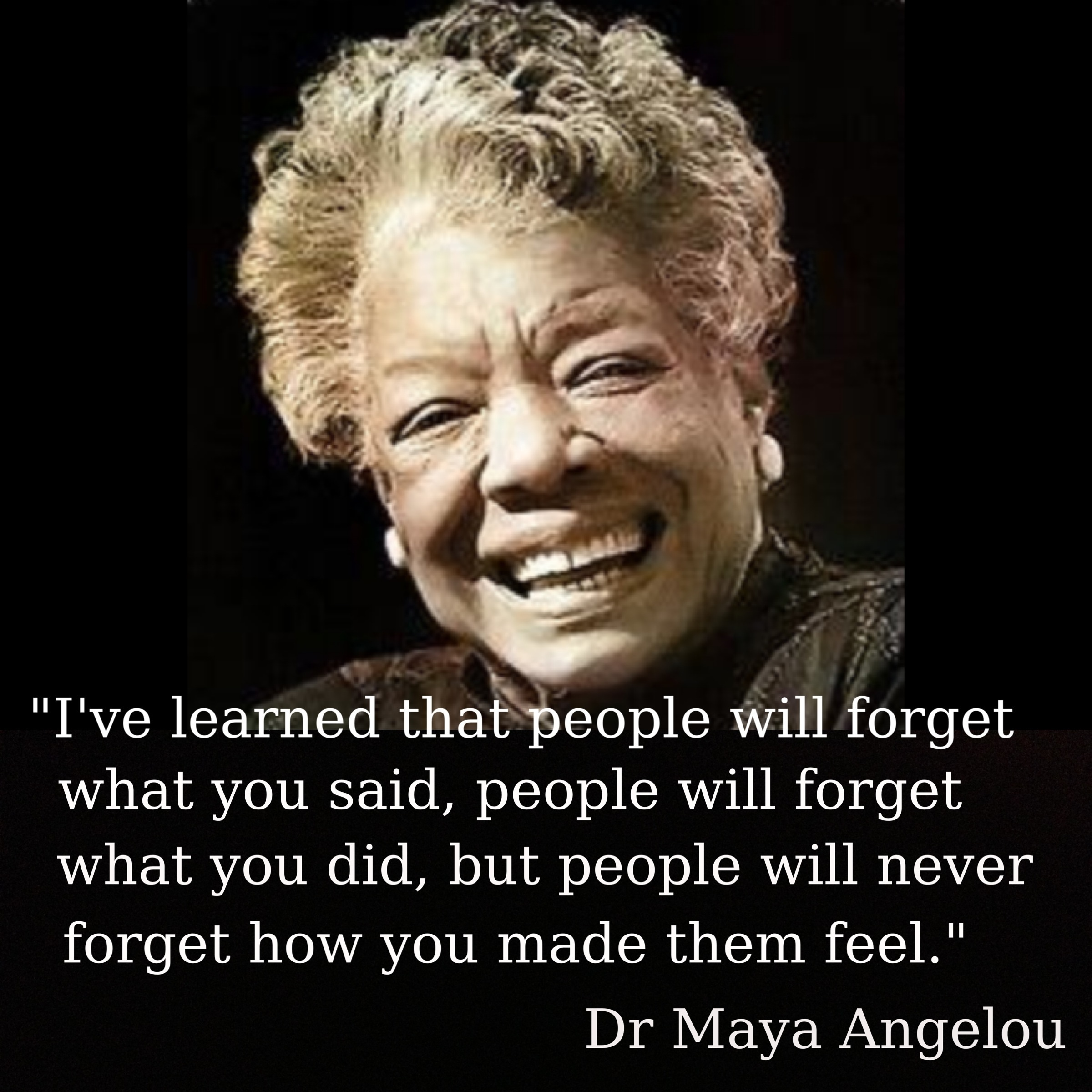 Personalise their experience with you
Facts v Stories
Sell the benefits!
Excercise
Customer Needs
Write down five needs / reasons why your people will buy from you…
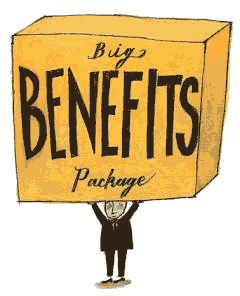 Networking
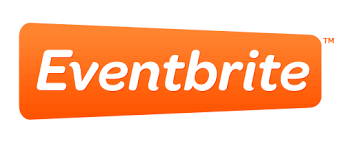 Know your outcome 
Meet key people	
Be seen
State it in the positive
Attendee list
Follow up
Build contact list
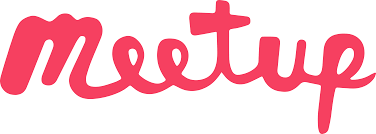 Build and develop relationship

Be sincere the aim to offer value

B.A.M. F.A.M
Book a meeting from a meeting, networking event

Book an appointment to call 

Don’t pitch, offer something of value
Integrity, Honesty Trust
Follow Up
Stories, testimonials the best tool for building creditability.
1 minute short video testimonials

LinkedIn is a useful site to get recommendations. Display these on your blogs, social outlets and websites. These provide potential customers a proof of your credibility
Build your credibility
Give
Give and it will come back to you

You can get everything in life you want if you will just help enough other people get what they want.

Secrets of Closing the Sale (1984)
Crystal Knows
Social Media
Status updates
Pictures, video, infographics, updates
Blogs – the right content at the right time
Email – share a clean joke, interesting information
BIGHAIRYAUDACIOUSGOALS
Group Discussion
Action Plan

What will you:
Be
Do 
Build
Know
Reflection & Evaluation
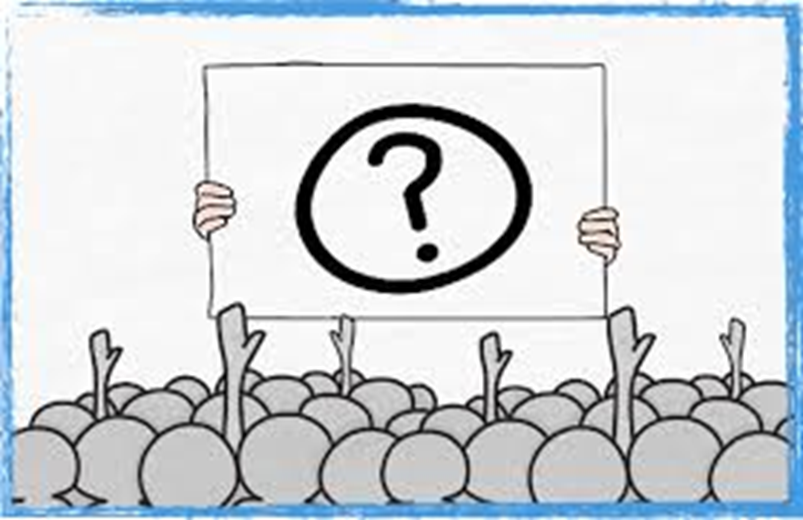 Questions, Learnings 
& Discoveries
Thank you
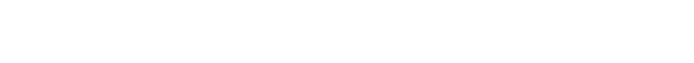 www.bconsultancy.co.uk
Instagram: @bconsultancyltd
Facebook: @bconsultancyltd
Twitter: @bconsultancyltd
49-51 East Road
London
N1 6AH